Иностранные языки в НИУ ВШЭ
Департамент иностранных языков
2016-2017 ОП МЕНЕДЖМЕНТ
Концепция обучения иностранным языкам в ниу вшэ*
Цель обучения:
уровень владения языком, позволяющий успешно общаться в академической и профессиональной сферах;



*Концепция иноязычной коммуникативной компетенции студентов (1 уровень- бакалавриат, специалитет)  (https://www.hse.ru/docs/175579423.html )
Концепция обучения иностранным языкам в ниу вшэ*
Цель обучения:
уровень владения языком, позволяющий успешно общаться в академической и профессиональной сферах;
Специфика обучения: 
ориентация на международные стандарты в обучении и оценке;



*Концепция иноязычной коммуникативной компетенции студентов (1 уровень- бакалавриат, специалитет)  (https://www.hse.ru/docs/175579423.html )
Концепция обучения иностранным языкам в ниу вшэ*
Цель обучения:
уровень владения языком, позволяющий успешно общаться в академической и профессиональной сферах;
Специфика обучения: 
ориентация на международные стандарты в обучении и оценке;
сферы коммуникации: академическая, профессиональная, научная;



*Концепция иноязычной коммуникативной компетенции студентов (1 уровень- бакалавриат, специалитет)  (https://www.hse.ru/docs/175579423.html )
Концепция обучения иностранным языкам в ниу вшэ*
Цель обучения:
уровень владения языком, позволяющий успешно общаться в академической и профессиональной сферах;
Специфика обучения: 
ориентация на международные стандарты в обучении и оценке;
сферы коммуникации: академическая, профессиональная, научная;
учет специфики образовательной программы.


*Концепция иноязычной коммуникативной компетенции студентов (1 уровень- бакалавриат, специалитет)  (https://www.hse.ru/docs/175579423.html )
факультатив
не входит в основную часть образовательной программы бакалавриата;
бесплатно для всех студентов;
учитывается в рейтинге.
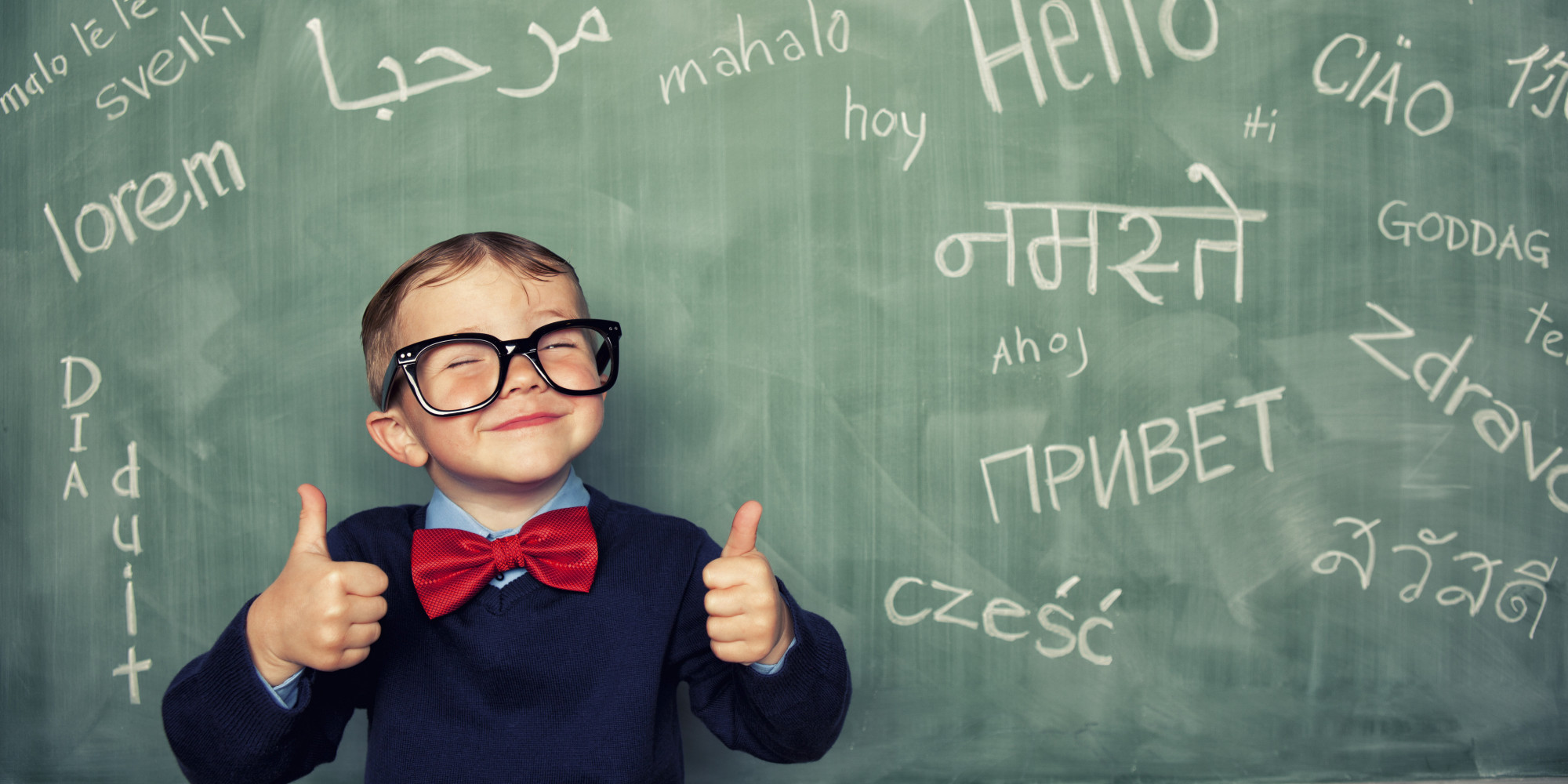 Этапы обучения
Факультатив «Английский язык» на 1  и 2 курсах;
«Академическое письмо на английском языке» на 4 курсе.
Факультатив «английский язык»
1 курс: 1-4 модули
2 курс: 1-3 модули

14 кредитов (8 +6)
Факультатив «Английский язык» на 1 курсе
Интенсивная подготовка
Фокус: бизнес английский, академический английский, общий английский
Еженедельные занятия 
Экзамен в конце 2 модуля (зимняя сессия)

Оценка (0,6 накопительная за 1-4 модули + 0,4 экзамен) учитывается в летнем рейтинге с кредитным весом 4*. 


* Справочник студента https://www.hse.ru/studyspravka/engbach
Факультатив «Английский язык» на 1 курсе
Обязательная аттестация для всех студентов (посещающих/не посещающих факультатив!)

Внутренний экзамен*  (конец 4 модуля, летняя сессия)


*образцы заданий внутреннего экзамена https://lang.hse.ru/documents
Внутренний экзамен по английскому языку
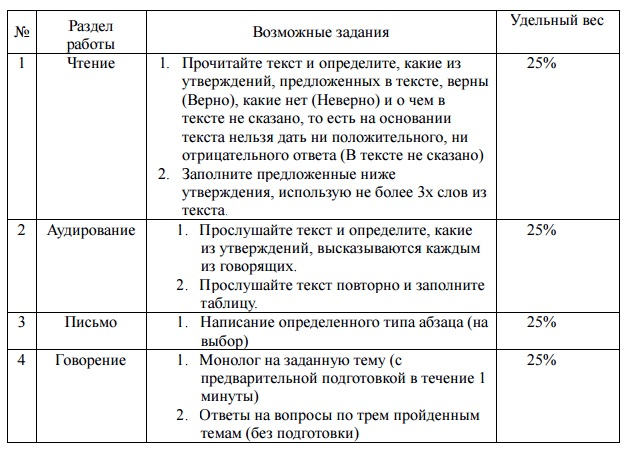 Внутренний экзамен по английскому языку
Уровень сложности заданий на основе международных экзаменов по английскому языку
B2-C1
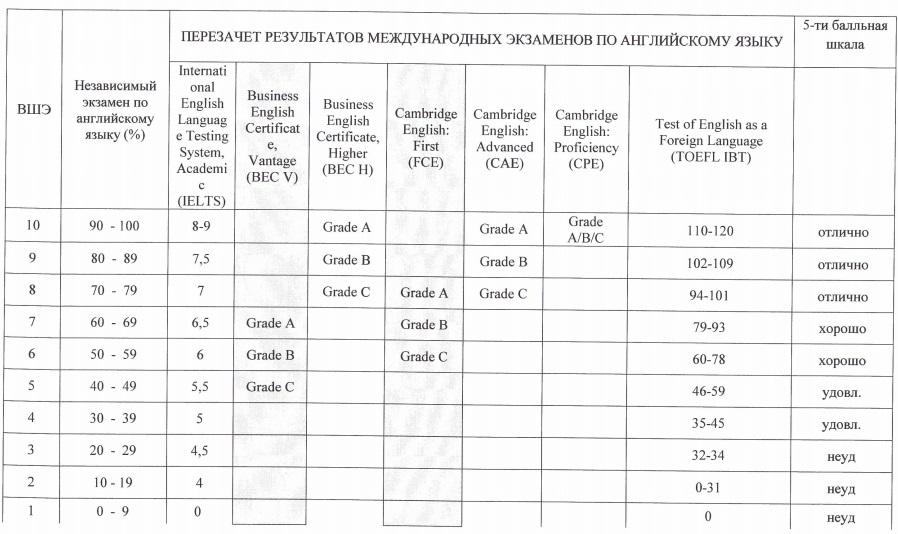 Внутренний экзамен по английскому языку
Аттестация 1 курс
2 оценки: за факультатив и за внутренний экзамен!
Интенсивный курс по английскому языку
16 кредитов на 1 курсе;
занятия по 8 ак.ч. в неделю в течение всего года;
только если ранее не изучали английский язык (при поступлении сдавали другой иностранный ИЛИ не изучали английский в школе (нет записи в аттестате);
единая для всех аттестация.
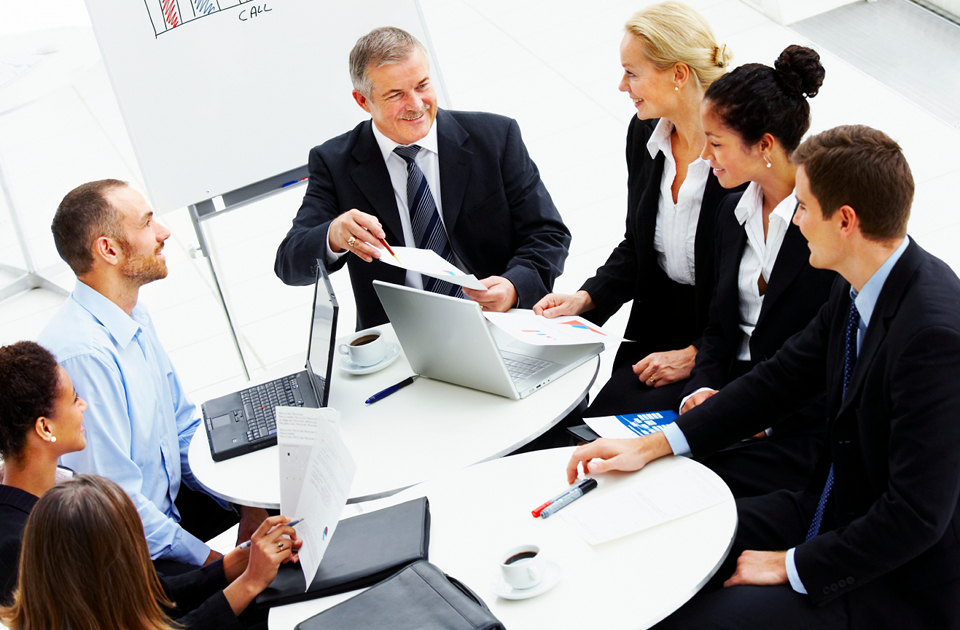 Факультатив «Английский язык» на 2 курсе
Фокус: академический, профессиональный английский
Еженедельные занятия 

Обязательная аттестация для всех студентов (посещающих/не посещающих факультатив!):
1. Итоговая оценка за факультатив в конце второго курса (50% от текущих оценок за 1-3 модули второго курса, 40% от оценки за экзамен по факультативу во втором модуле, 10% от оценки за контрольную работу в третьем модуле второго курса);
2. Внешний экзамен по международным стандартам - 3 модуль, весенняя сессия.

2 оценки: за факультатив и за внешний экзамен!
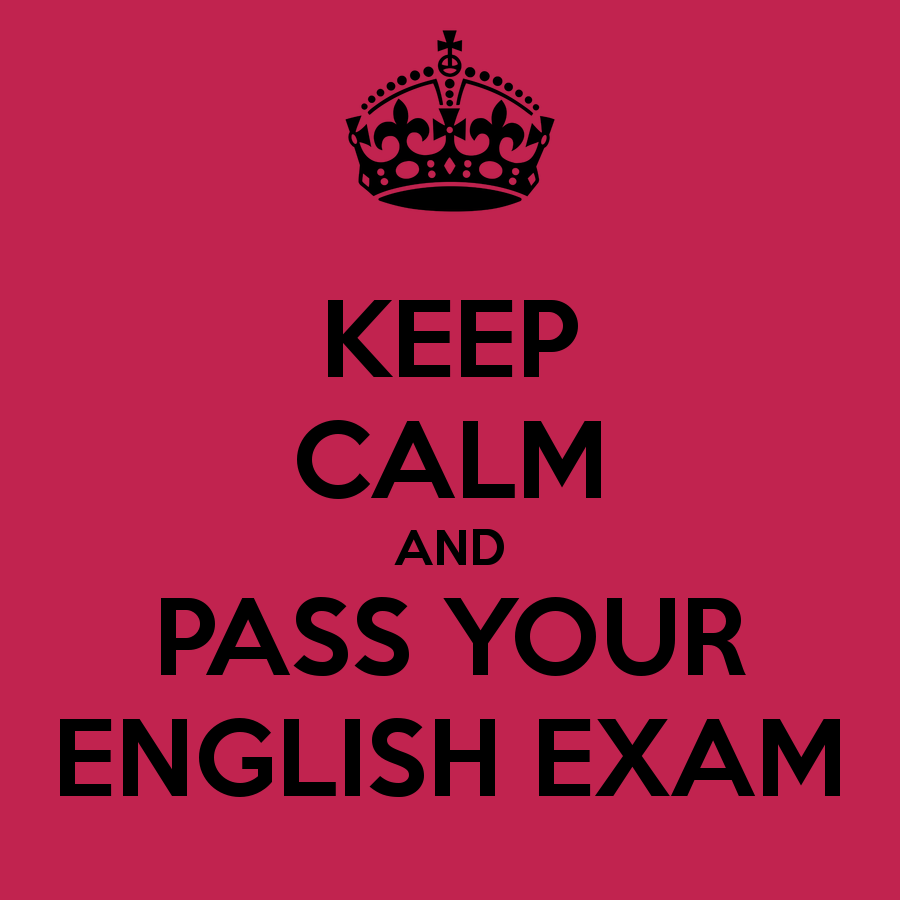 Факультатив «Академическое письмо на английском языке» на 4 курсе
Фокус подготовки: английский язык для научной коммуникации, проект ВКР
Еженедельно: 1 пара в течение 1-3 модулей
Бесплатно для всех студентов 

Аттестация для всех студентов: экзамен - 3 модуль 

Преимущества посещения факультатива: ВКР на английском языке требуется для портфолио для поступления в магистратуру, опыт написания научной работы на английском языке, опыт подготовки выступления на международной конференции
Зачем записываться на факультатив?
Преимущества, которые вы получаете:
1. Серьезная языковая подготовка с учетом специфики вашей образовательной программы;
Зачем записываться на факультатив?
Преимущества, которые вы получаете:

1. Серьезная языковая подготовка с учетом специфики вашей образовательной программы;
2. Целенаправленная подготовка к обязательной для всех студентов аттестации;
Зачем записываться на факультатив?
Преимущества, которые вы получаете:

1. Серьезная языковая подготовка с учетом специфики вашей образовательной программы;
2. Целенаправленная подготовка к обязательной для всех студентов аттестации;
3. Возможность успешно осваивать курсы на английском языке;
Зачем записываться на факультатив?
Преимущества, которые вы получаете:

1. Серьезная языковая подготовка с учетом специфики вашей образовательной программы;
2. Целенаправленная подготовка к обязательной для всех студентов аттестации;
3. Возможность успешно осваивать курсы на английском языке; 
4. Профессиональный рост.
Специфика обучения на оп МЕНЕДЖМЕНТ
Англоязычный бакалавриат, учебный план на английском языке,
дисциплины читаются на английском языке (профессиональное чтение, письмо),
сильные зарубежные партнеры для участия  в академической мобильности, 
зарубежные компании для стажировки, 
сильные партнеры для обучения в зарубежной магистратуре.
Я хочу записаться на факультатив!
Написать заявление сейчас!
(мы покажем и объясним, что писать)
Пройти входное тестирование
Даты тестирования – 2 сентября, по расписанию
Цели: распределение студентов по уровням для эффективной работы;
Формат: письменный тест, устное собеседование.
Отказ от факультатива
Перезачет оценки на основании языкового сертификата 
(подробнее - https://www.hse.ru/studyspravka/engbach).
Дополнительные возможности
Сложно осваивать основные программы на английском языке? 
Необходимо повысить свой уровень владения английским языком? 
Необходим международный языковой сертификат? 
Решили изучить второй иностранный язык? 
….. 

Дополнительные курсы подготовки по иностранным языкам в НИУ ВШЭ
Наши преимущества
Различные языки:  английский, немецкий, французский, испанский, шведский и другие;
Наши преимущества
Различные языки:  английский, немецкий, французский, испанский, шведский и другие;
Различные направления: повседневная, деловая, академическая сферы коммуникации;
Наши преимущества
Различные языки:  английский, немецкий, французский, испанский, шведский и другие;
Различные направления: повседневная, деловая, академическая сферы коммуникации;
Различные уровни: все уровни A1 – C2 по европейской шкале CEFR;
Наши преимущества
Различные языки:  английский, немецкий, французский, испанский, шведский и другие;
Различные направления: повседневная, деловая, академическая сферы коммуникации;
Различные уровни: все уровни A1 – C2 по европейской шкале CEFR;
Различная длительность обучения: от 16 до 112 контактных часов;
Наши преимущества
Различные языки:  английский, немецкий, французский, испанский, шведский и другие;
Различные направления: повседневная, деловая, академическая сферы коммуникации;
Различные уровни: все уровни A1 – C2 по европейской шкале CEFR;
Различная длительность обучения: от 16 до 112 контактных часов;
Стоимость обучения ниже рыночной, скидка всем студентам 10%;
Наши преимущества
Различные языки:  английский, немецкий, французский, испанский, шведский и другие;
Различные направления: повседневная, деловая, академическая сферы коммуникации;
Различные уровни: все уровни A1 – C2 по европейской шкале CEFR;
Различная длительность обучения: от 16 до 112 контактных часов;
Стоимость обучения ниже рыночной, скидка всем студентам 10%;
Удостоверение о повышении квалификации, трудоемкость 1-6 кредитов;
Наши преимущества
Различные языки:  английский, немецкий, французский, испанский, шведский и другие;
Различные направления: повседневная, деловая, академическая сферы коммуникации;
Различные уровни: все уровни A1 – C2 по европейской шкале CEFR;
Различная длительность обучения: от 16 до 112 контактных часов;
Стоимость обучения ниже рыночной, скидка всем студентам 10%;
Удостоверение о повышении квалификации, трудоемкость 1-6 кредитов;
Высококвалифицированные  преподаватели;
Наши преимущества
Различные языки:  английский, немецкий, французский, испанский, шведский и другие;
Различные направления: повседневная, деловая, академическая сферы коммуникации;
Различные уровни: все уровни A1 – C2 по европейской шкале CEFR;
Различная длительность обучения: от 16 до 112 контактных часов;
Стоимость обучения ниже рыночной, скидка всем студентам 10%;
Удостоверение о повышении квалификации, трудоемкость 1-6 кредитов;
Высококвалифицированные  преподаватели; 
Удобное место занятий – все корпусы НИУ ВШЭ;
Наши преимущества
Различные языки:  английский, немецкий, французский, испанский, шведский и другие;
Различные направления: повседневная, деловая, академическая сферы коммуникации;
Различные уровни: все уровни A1 – C2 по европейской шкале CEFR;
Различная длительность обучения: от 16 до 112 контактных часов;
Стоимость обучения ниже рыночной, скидка всем студентам 10%;
Удостоверение о повышении квалификации, трудоемкость 1-6 кредитов;
Высококвалифицированные  преподаватели; 
Удобное место занятий – все корпусы НИУ ВШЭ;
Обучение в малых группах, возможность учиться с одногруппниками и пригласить друзей;
Наши преимущества
Различные языки:  английский, немецкий, французский, испанский, шведский и другие;
Различные направления: повседневная, деловая, академическая сферы коммуникации;
Различные уровни: все уровни A1 – C2 по европейской шкале CEFR;
Различная длительность обучения: от 16 до 112 контактных часов;
Стоимость обучения ниже рыночной, скидка всем студентам 10%;
Удостоверение о повышении квалификации, трудоемкость 1-6 кредитов;
Высококвалифицированные  преподаватели; 
Удобное место занятий – все корпусы НИУ ВШЭ;
Обучение в малых группах, возможность учиться с одногруппниками и пригласить друзей;
Бесплатное языковое тестирование.
Какие курсы мы предлагаем
Английский язык: общий, академический, бизнес английский и язык специальности (экономика, менеджмент, логистика, социология, юриспруденция, история и другие);
Какие курсы мы предлагаем
Английский язык: общий, академический, бизнес английский и язык специальности (экономика, менеджмент, логистика, социология, юриспруденция, история и другие);
Подготовка к сдаче международных экзаменов: IELTS, CAE, CPE, BEC, TOEFL;
Какие курсы мы предлагаем
Английский язык: общий, академический, бизнес английский и язык специальности (экономика, менеджмент, логистика, социология, юриспруденция, история и другие);
Подготовка к сдаче международных экзаменов: IELTS, CAE, CPE, BEC, TOEFL;
Краткосрочные интенсивные курсы (подготовка мотивационных писем, презентаций);
Какие курсы мы предлагаем
Английский язык: общий, академический, бизнес английский и язык специальности (экономика, менеджмент, логистика, социология, юриспруденция, история и другие);
Подготовка к сдаче международных экзаменов: IELTS, CAE, CPE, BEC, TOEFL;
Краткосрочные интенсивные курсы (подготовка мотивационных писем, презентаций);
Программы по немецкому языку: общий курс, бизнес немецкий;
Какие курсы мы предлагаем
Английский язык: общий, академический, бизнес английский и язык специальности (экономика, менеджмент, логистика, социология, юриспруденция, история и другие);
Подготовка к сдаче международных экзаменов: IELTS, CAE, CPE, BEC, TOEFL;
Краткосрочные интенсивные курсы (подготовка мотивационных писем, презентаций);
Программы по немецкому языку: общий курс, бизнес немецкий;
Программы по французскому языку: общий курс, бизнес французский;
Какие курсы мы предлагаем
Английский язык: общий, академический, бизнес английский и язык специальности (экономика, менеджмент, логистика, социология, юриспруденция, история и другие);
Подготовка к сдаче международных экзаменов: IELTS, CAE, CPE, BEC, TOEFL;
Краткосрочные интенсивные курсы (подготовка мотивационных писем, презентаций);
Программы по немецкому языку: общий курс, бизнес немецкий;
Программы по французскому языку: общий курс, бизнес французский;
Программы по испанскому языку: общий курс;
Какие курсы мы предлагаем
Английский язык: общий, академический, бизнес английский и язык специальности (экономика, менеджмент, логистика, социология, юриспруденция, история и другие);
Подготовка к сдаче международных экзаменов: IELTS, CAE, CPE, BEC, TOEFL;
Краткосрочные интенсивные курсы (подготовка мотивационных писем, презентаций);
Программы по немецкому языку: общий курс, бизнес немецкий;
Программы по французскому языку: общий курс, бизнес французский;
Программы по испанскому языку: общий курс;
Шведский, итальянский и другие иностранные языки.
Какой курс мне выбрать?
Курсы по Общему английскому языку (курсы от уровня B1 до уровня C1)

Academic Reading, Academic Writing
Какой курс мне выбрать?
Курсы подготовки к международным экзаменам 
(IELTS, BEC, TOEFL)
Какой курс мне выбрать?
Курсы  English for  Managers, Business English
Какой курс мне выбрать?
Курсы длительностью 2-3 дня по подготовке своего резюме, мотивационного письма, презентации на английском языке
ВТОРЫЕ ИНОСТРАННЫЕ ЯЗЫКИ
Курсы немецкого, французского, испанского, шведского, итальянского и других языков. 
Разноуровневость программ и их различная длительность позволят вам изучить второй иностранный язык как на базовом уровне, так и для бизнес коммуникации.
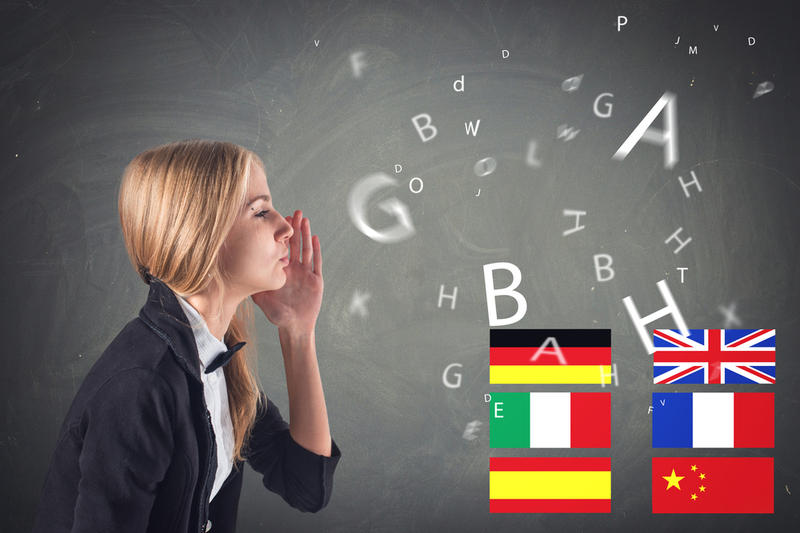 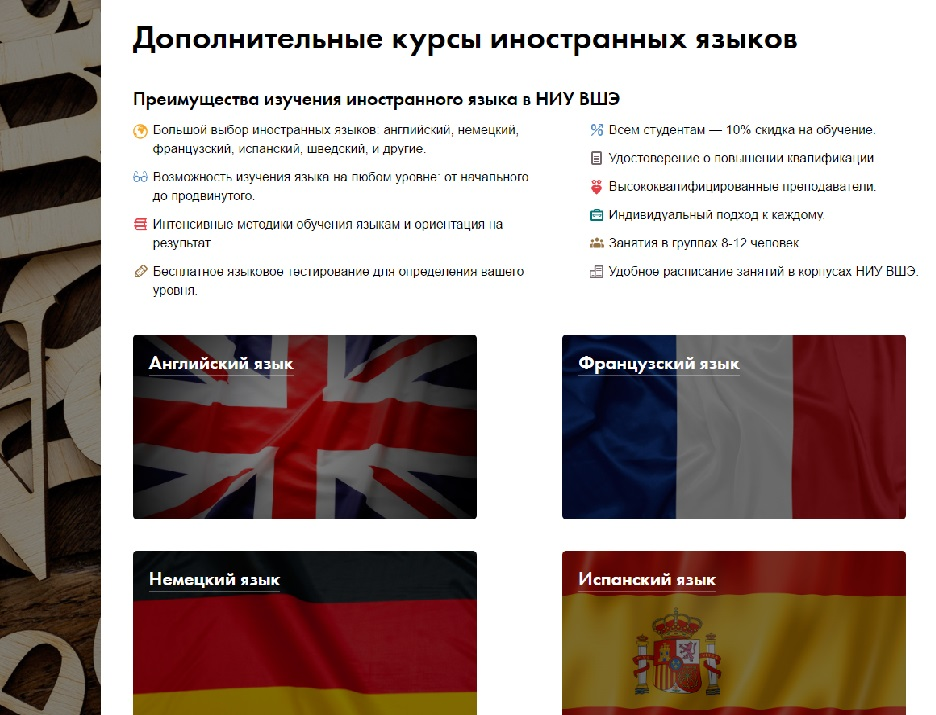 Как узнать больше о дополнительных курсах по иностранным языкам?
Вариант 1. Сайт Иностранные языки в НИУ ВШЭ  (http://sh.spb.hse.ru/lang/Komkursy)
Вариант 2. Группа VK, оставьте сообщение менеджеру (https://new.vk.com/hse_languages)
Вариант 3. Позвоните по тел. 644-59-11 (добавочный 61526) или +7 (812) 300-83-49
Вариант 4. Напишите нам на адрес ngross@hse.ru , englishprom@mail.ru
Вариант 5. Загляните в Департамент иностранных языков и задайте вопросы (Кантемировская, 3, офисы 210 и 211)

Как записаться на курсы?
Шаг 1. Выберите курс
Шаг 2. Заполните электронную заявку на сайте и пришлите нам (группа VK, письмо ngross@hse.ru)
Шаг 3. В ближайшее время менеджер с вами свяжется и поможет вам оформить документы
контакты
К кому обращаться с вопросами, проблемами, предложениями?
		Руководитель Департамента иностранных языков: 
		Щемелева Ирина Юрьевна  ishemeliova@hse.ru 
			Преподаватель курирующий на ОП Менеджмент 
			Смирнова Наталья Викторовна smirnovan@hse.ru 
				Координатор курсов Иностранные языки в НИУ ВШЭ: 
				Смирнова Наталья Викторовна smirnovan@hse.ru 

Департамент иностранных языков – Кантемировская, 3А, офис 210-211
тел. 644-59-11 (добавочный 61526)
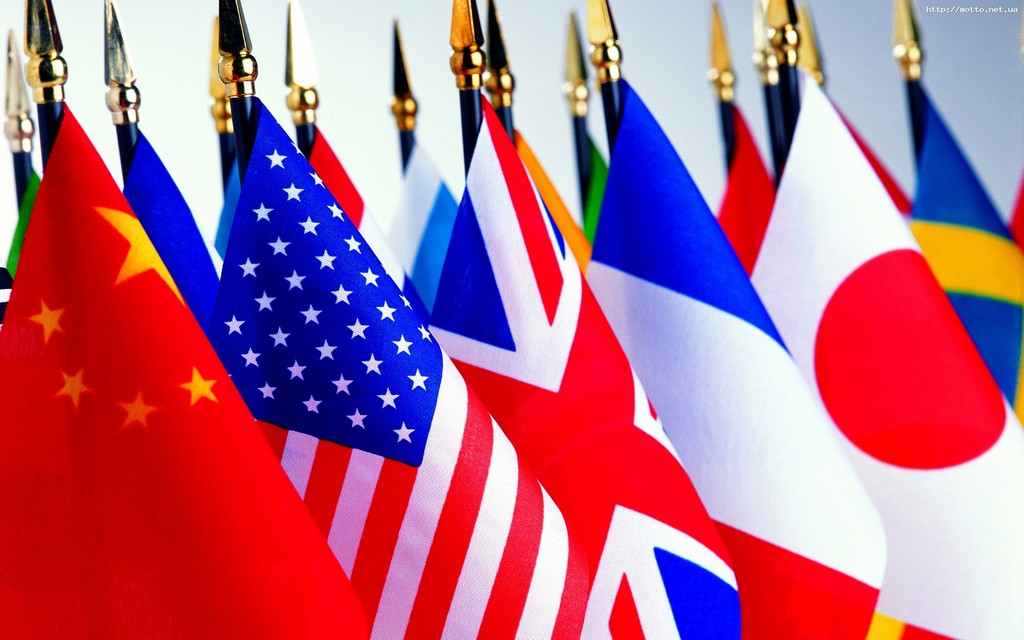